Nov 2022
Project: IEEE P802.15 Working Group for Wireless Personal Area Networks (WPANs)

Submission Title: [Follow-up on UWB Channel Usage Coordination]	
Date Submitted: [Nov 2022]	

Source:     Lochan Verma, Robert Golshan, Alexander Krebs[Apple]
	
E-Mail:     [lochan_verma, rgolshan, a_krebs] @apple.com

Abstract:	Further details on UWB channel usage coordination for better UWB coexistence
Purpose:
Notice:	This document has been prepared to assist the IEEE P802.15.  It is offered as a basis for discussion and is not binding on the contributing individual(s) or organization(s). The material in this document is subject to change in form and content after further study. The contributor(s) reserve(s) the right to add, amend or withdraw material contained herein.
Release:	The contributor acknowledges and accepts that this contribution becomes the property of IEEE and may be made publicly available by P802.15.
Slide 1
Lochan et. al. (Apple)
Nov 2022
Slide 2
Lochan et. al. (Apple)
Nov 2022
Introduction
UWB CH usage coordination for better UWB coexistence is nice to have

In [1] we presented UWB CH usage coordination method that is usable by both standalone UWB and NBA UWB transceivers

Outline for this presentation
Recap of [1]
AP (Acquisition Packet) content
More on miscellaneous AP topics
Slide 3
Lochan et. al. (Apple)
Nov 2022
Recap of UWB CH Usage Coordination [1]
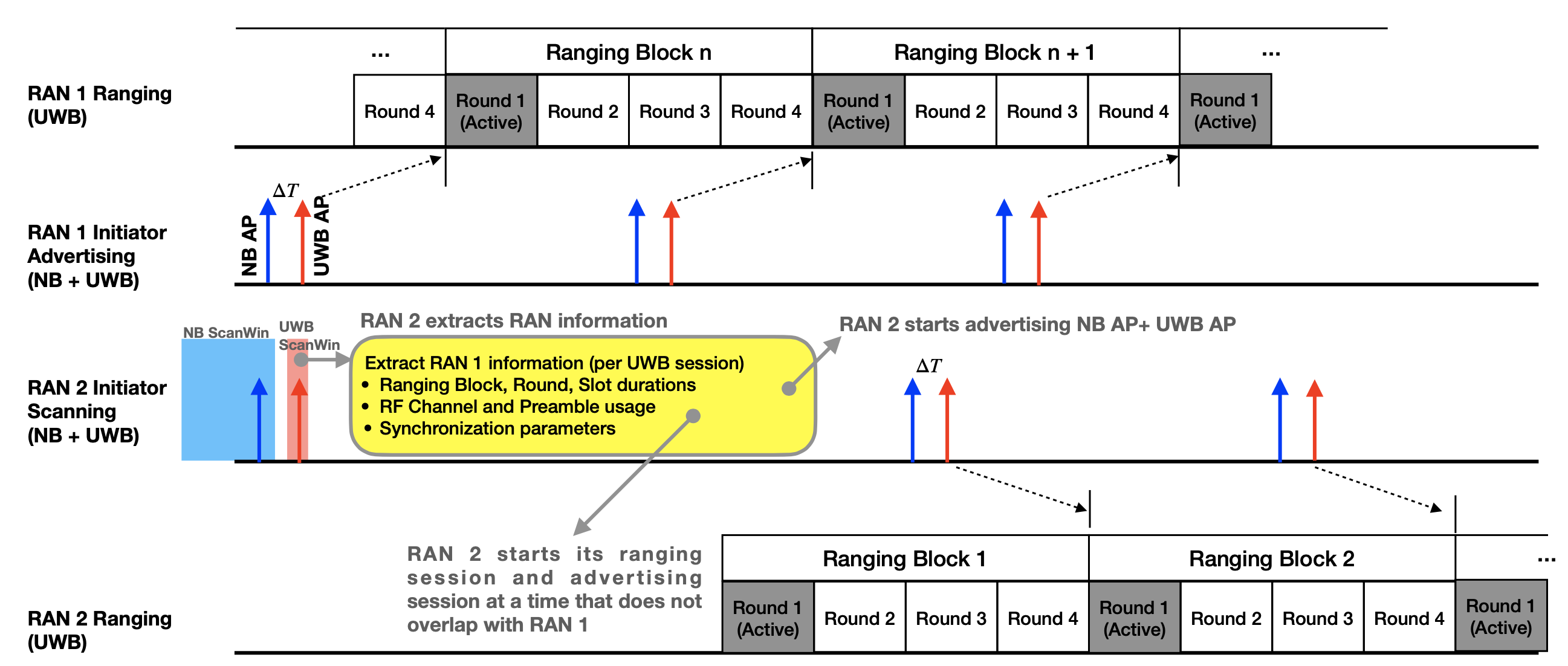 Slide 4
Lochan et. al. (Apple)
Nov 2022
Key Observations on [1]
Ambitious goal is that RANs time synchronize with other RANs to avoid colliding with each others' transmissions
For privacy purposes be mindful of the advertised timing information of the RAN 
Each RAN drifts over time and will need to re-sync with other RANs

Modest goal is that RANs coordinate information and DO NOT time synchronize with other RANs
Advertised RAN information such as CH, Preamble, and Block duration enable the observing RAN to intelligently configure itself to minimize interference effects
Privacy concerns are mitigated by advertising limited information about the RAN
NO NEED to re-sync with other RANs 
We describe AP content for both ambitious and modest goals
Our preference is Modest goal
Slide 5
Lochan et. al. (Apple)
Nov 2022
NB AP and UWB AP Format
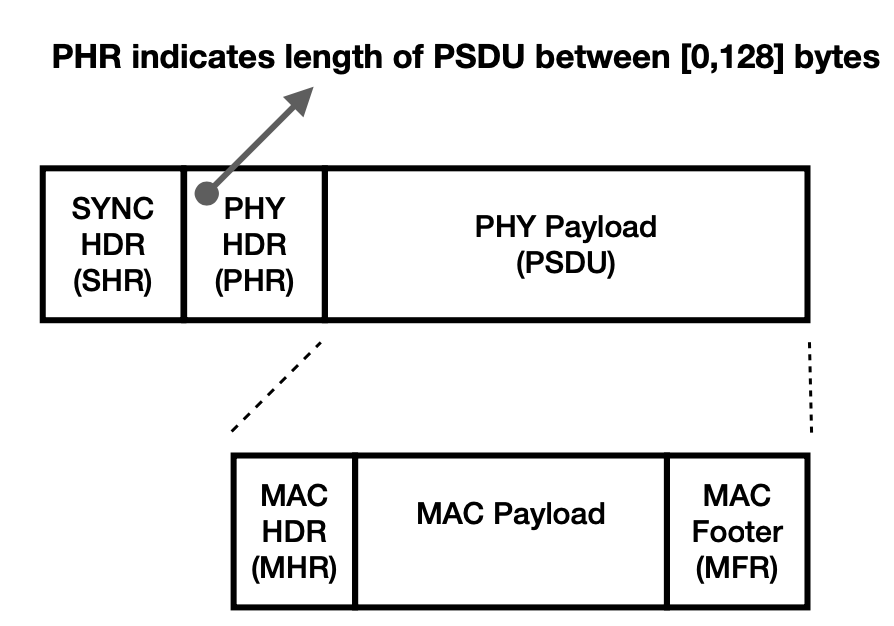 Next, more on MHR and MAC Payload for AP
Slide 6
Lochan et. al. (Apple)
Nov 2022
MHR Fields in AP
MHR size = 18 Bytes                                 Max MAC Payload =  108 Bytes
MFR size = 2 Bytes
Slide 7
Lochan et. al. (Apple)
Nov 2022
Ambitious Goal: UWB AP MAC Payload
[0,6] Per-Session Info fields can be present in one Coordination UWB AP
Slide 8
Lochan et. al. (Apple)
Nov 2022
Modest Goal: UWB AP MAC Payload
Slide 9
Lochan et. al. (Apple)
Nov 2022
NB AP MAC Payload
Compressed Coordination  NB AP packet DOES NOT carry Per-Session Info field(s)
Per-Session Info field(s) are carried in Coordination UWB AP
Coordination NB AP carries Per-Session Info field(s) 
Per-Session Info field(s) can be duplicated in Coordination UWB AP
UWB AP Info field is present if UWB AP Present is 1. Otherwise, not present
Slide 10
Lochan et. al. (Apple)
Nov 2022
Miscellaneous Discussions
Slide 11
Lochan et. al. (Apple)
Nov 2022
Summary
This presentation provided further details on UWB CH usage coordination through AP [1]

Contents of AP were described
More information on miscellaneous AP topics
We prefer that AP carry minimal information (described as modest goal in the presentation) about the RAN to facilitate coordination between RANs
Slide 12
Lochan et. al. (Apple)
Nov 2022
References
[1] 15-22-0456-00-04ab, UWB Channel Usage Coordination for better UWB Coexistence
Slide 13
Lochan et. al. (Apple)